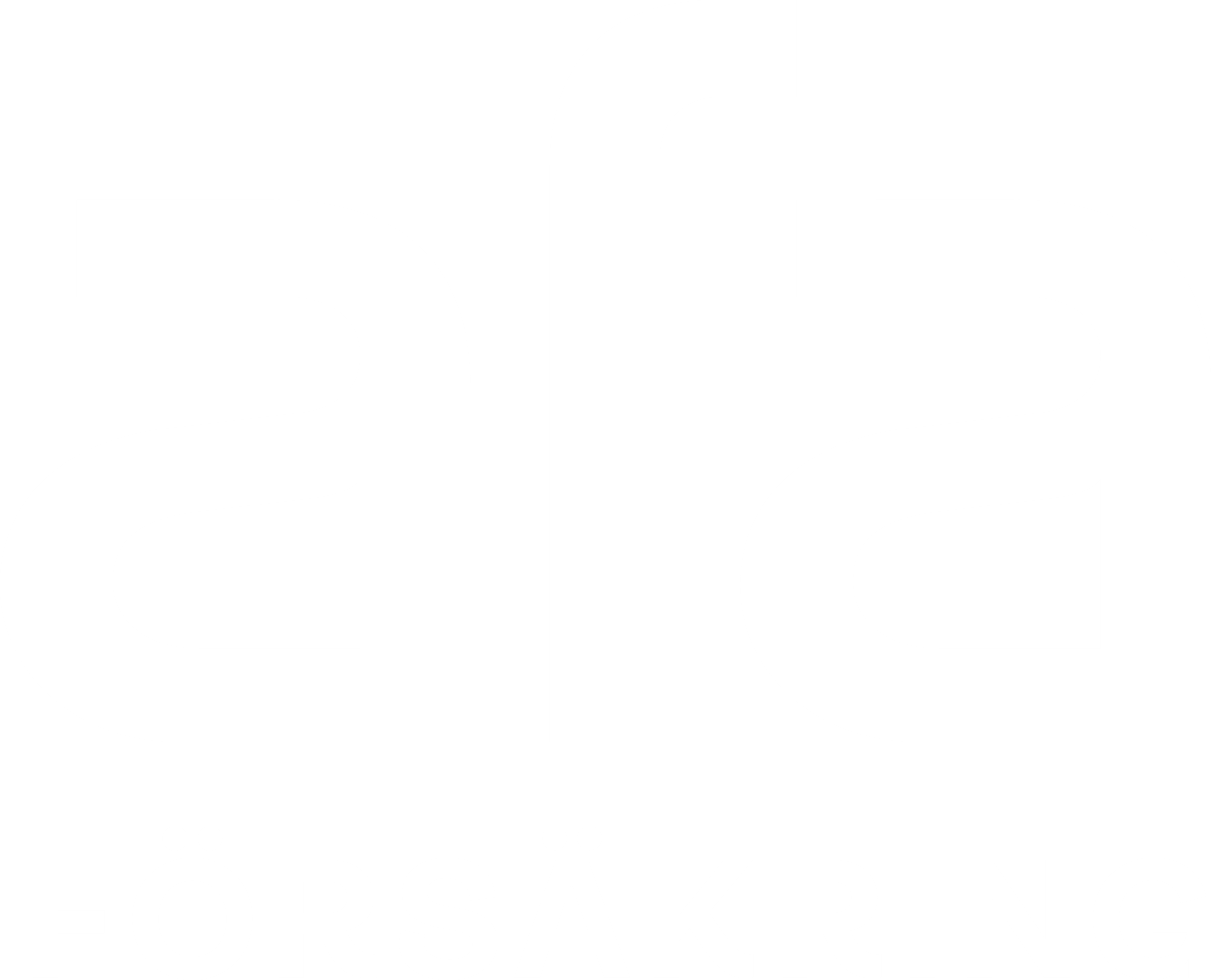 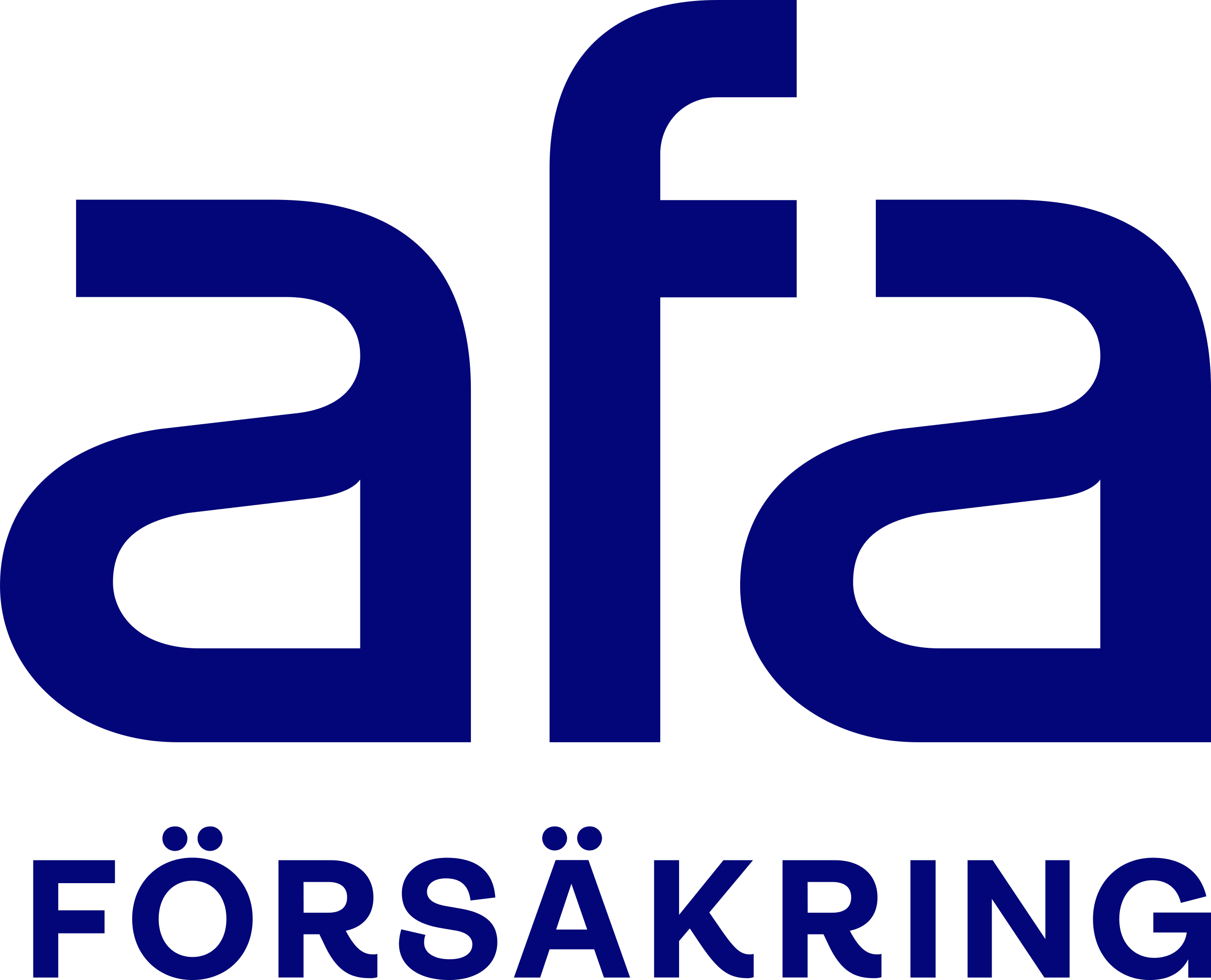 Information om en anställningsförmån som du kanske inte kände till
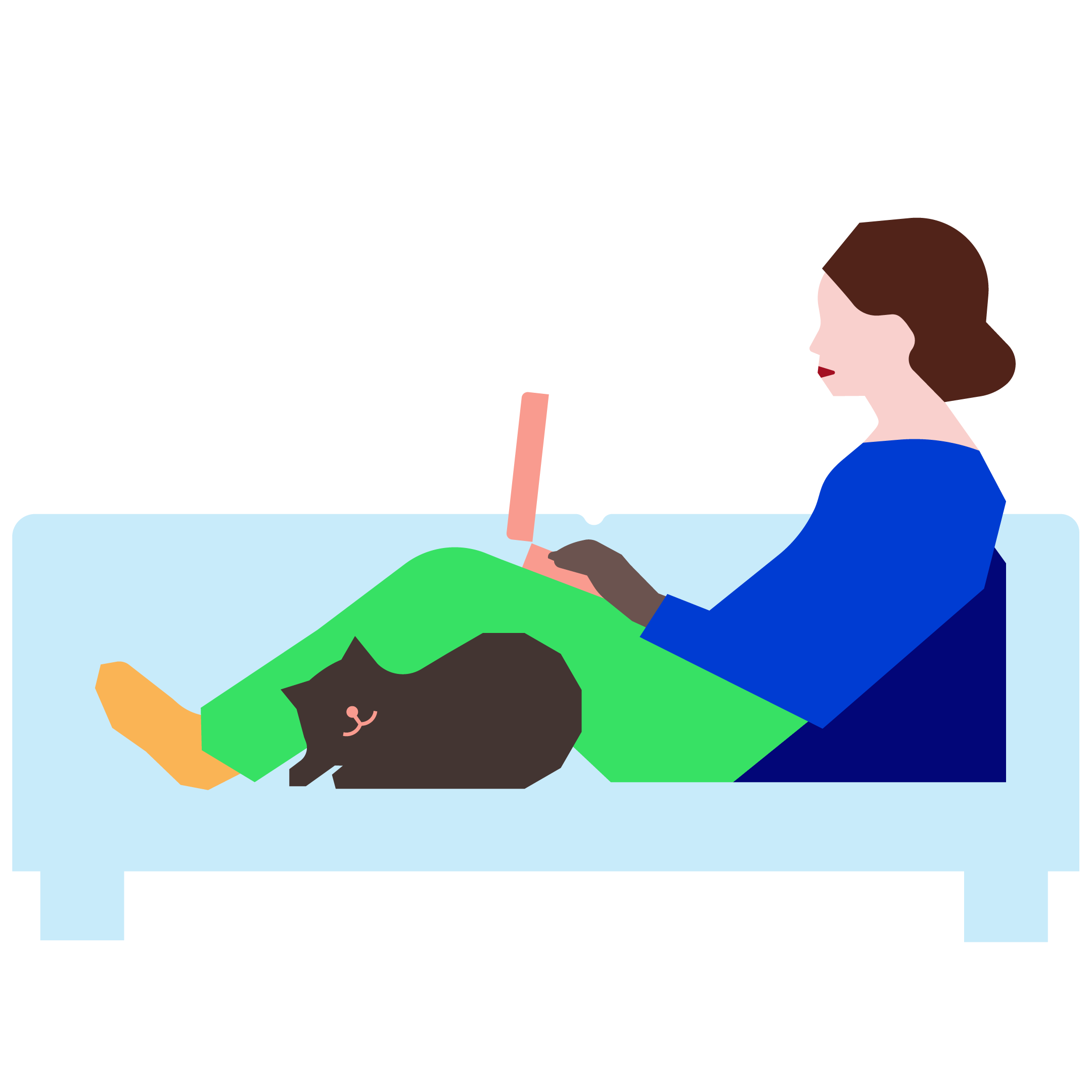 afa.se
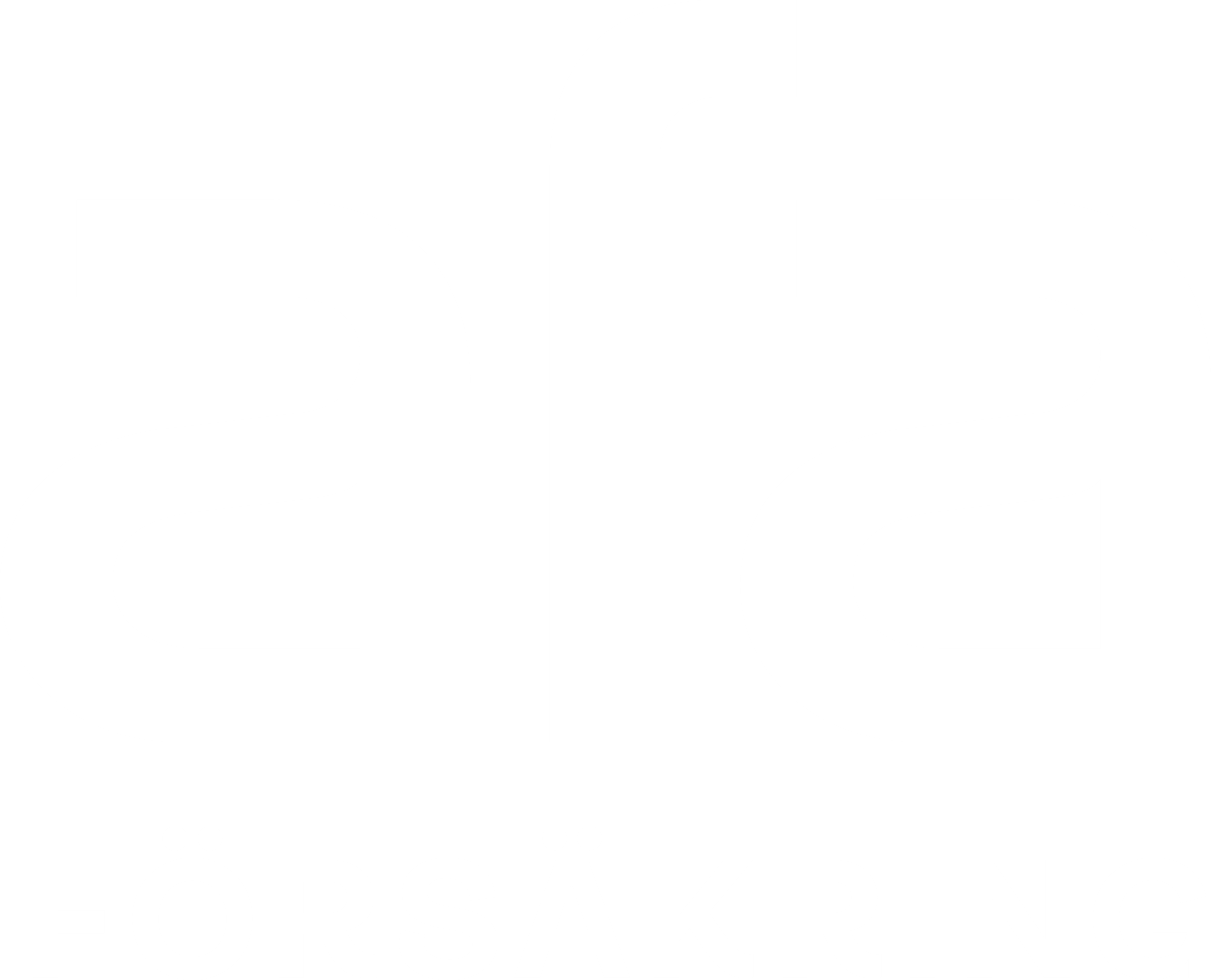 Förlamning och talsvårigheter
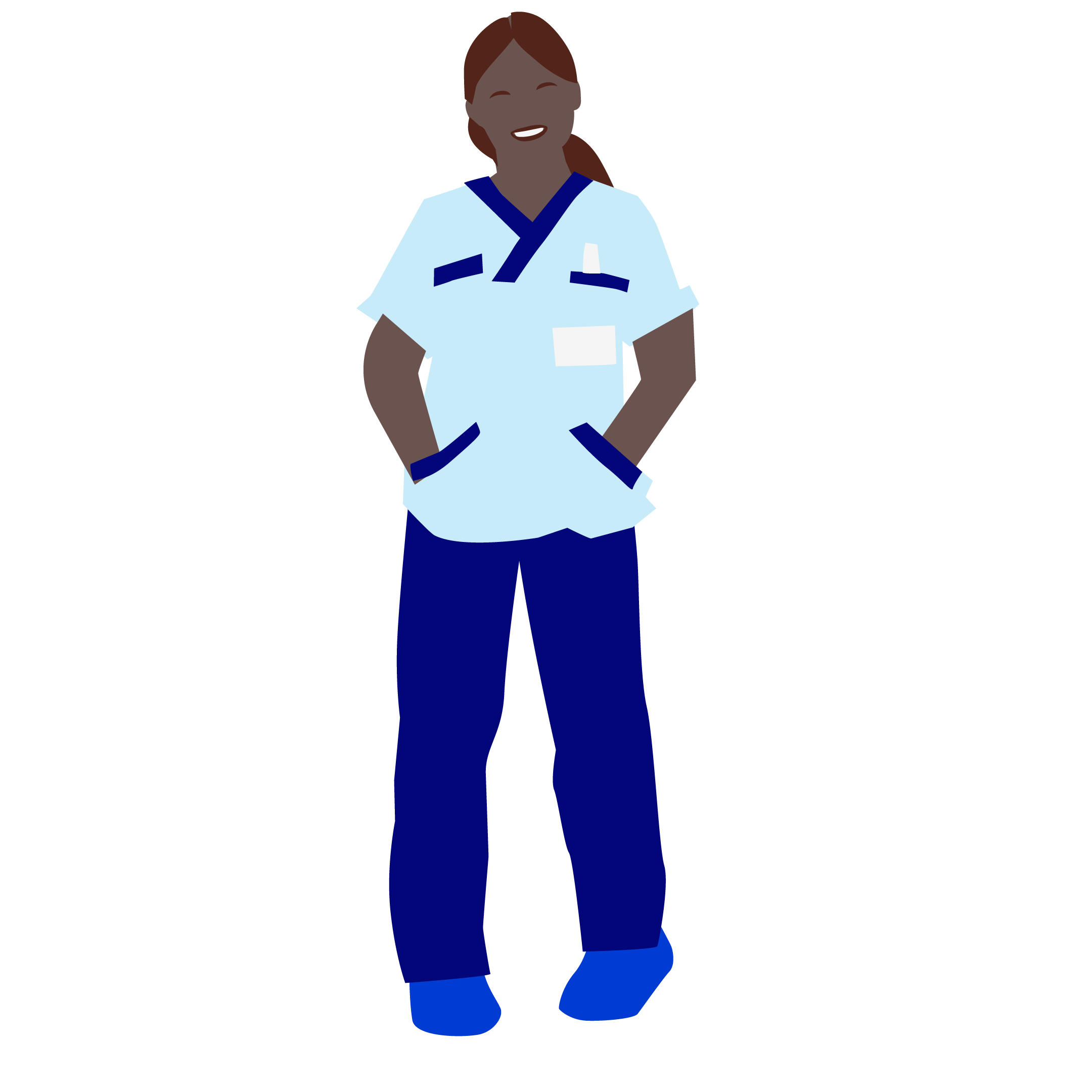 Undersköterskan Josefina kunde inte fortsätta arbeta på grund av förlamning och ­talsvårigheter efter en stroke.

Yrke: Undersköterska
Ålder: 56 år
Månadslön: 31 000 kr när hon sjukskrevs
Sjukskrivning: 360 dagar
Efter sjukskrivning: Efter cirka 1 års 
sjukskrivning fick Josefina sjukersättning från 
Försäkringskassan
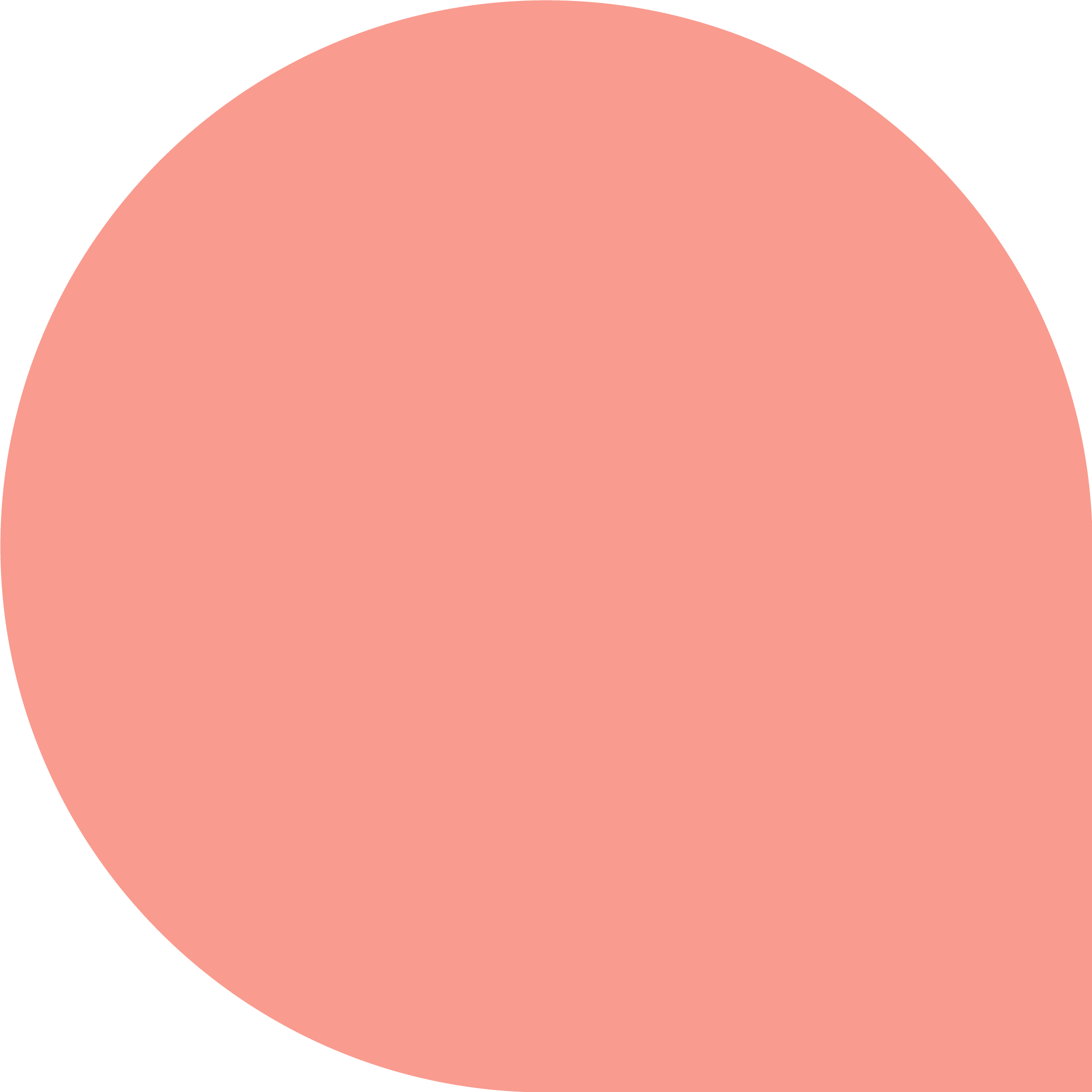 Hur mycket tror 
ni Josefina får av 
försäkringen som 
hon har genom sin 
anställning?
Ersättning från Afa Försäkring enligt kollektivavtal* cirka 400 000 kr
Ersättning under tid med sjukpenning och sjukersättning. Inbetalning till Josefinas kommande pension (genom Avgiftsbefrielseförsäkringen).
* Sjukförsäkringen för kommun- och regionanställda
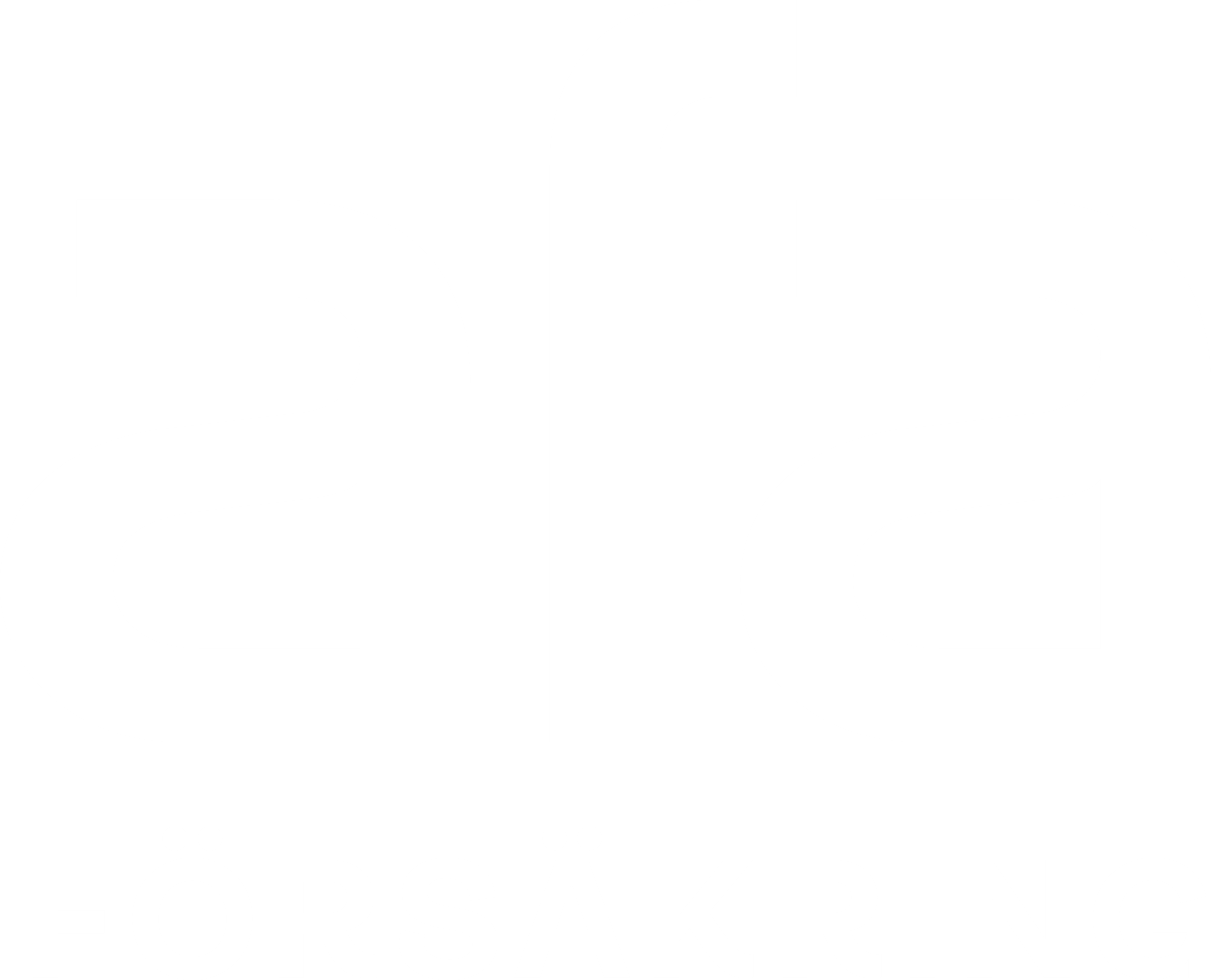 Förlamning och talsvårigheter
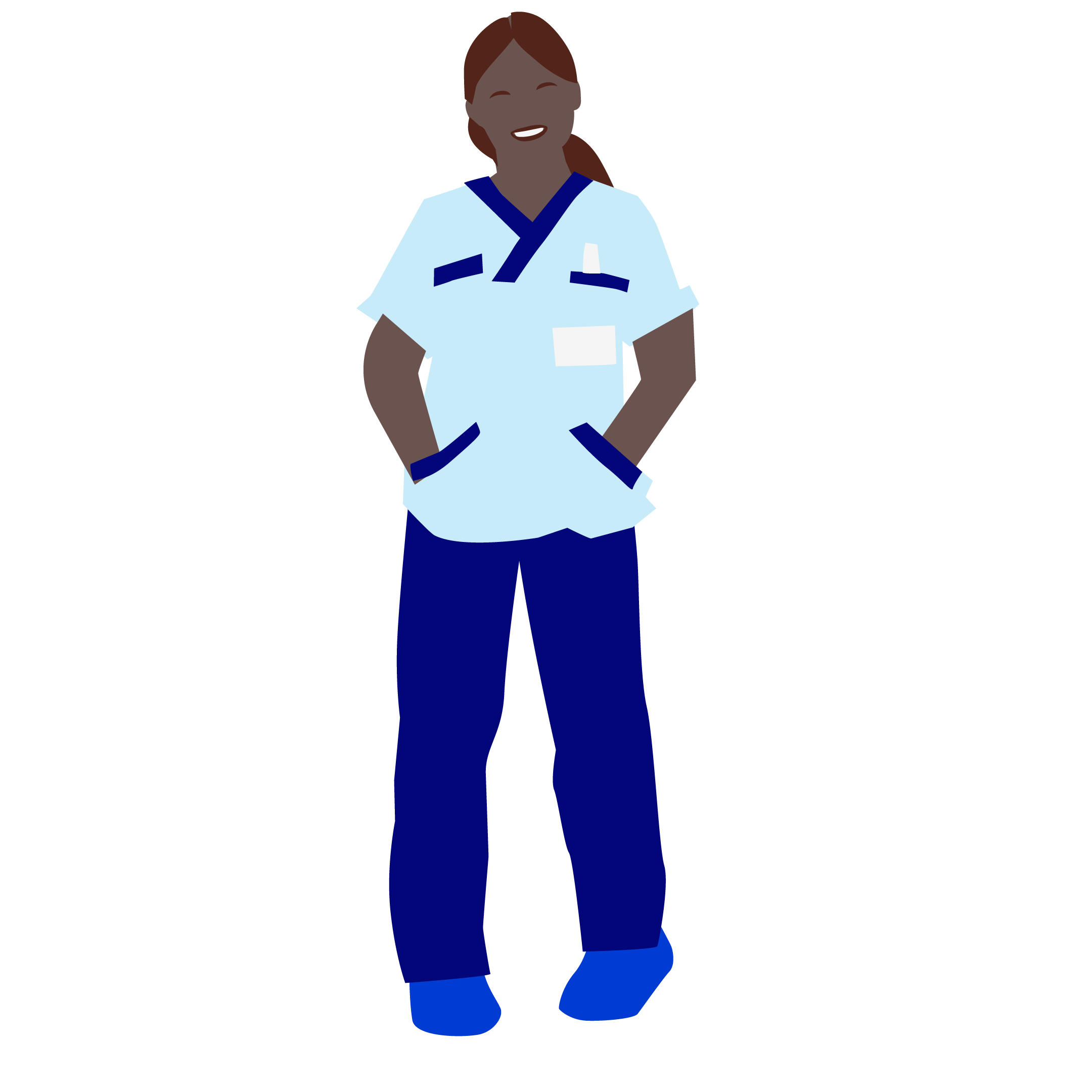 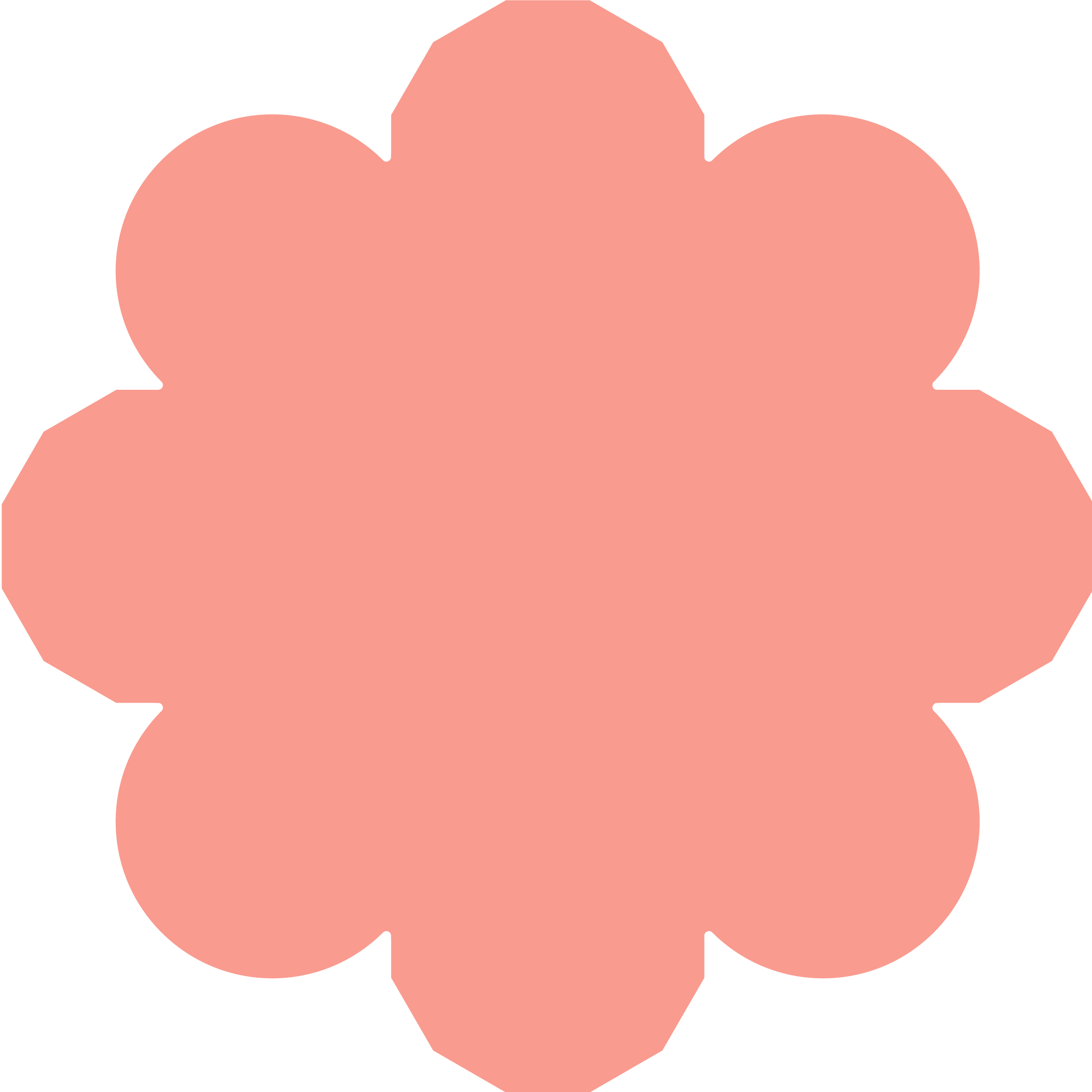 Undersköterskan Josefina kunde inte fortsätta arbeta på grund av förlamning och ­talsvårigheter efter en stroke.

Yrke: Undersköterska
Ålder: 56 år
Månadslön: 31 000 kr när hon sjukskrevs
Sjukskrivning: 360 dagar
Efter sjukskrivning: Efter cirka 1 års 
sjukskrivning fick Josefina sjukersättning från 
Försäkringskassan
Om Josefina inte gör någon anmälan till Afa Försäkring får hon ingen ersättning.
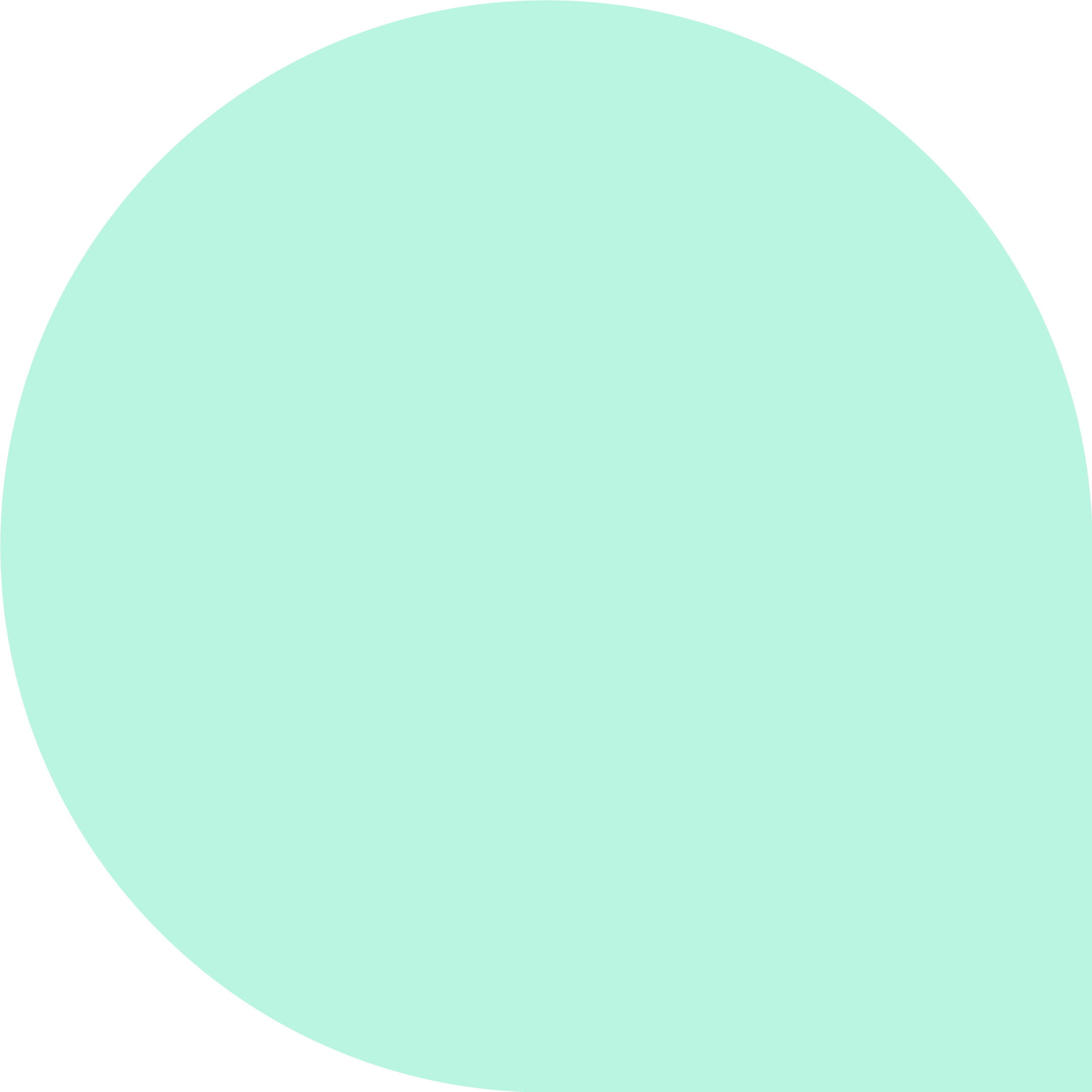 Hur mycket tror 
ni Josefina får av 
försäkringen som 
hon har genom sin 
anställning?
Ersättning från Afa Försäkring enligt kollektivavtal* cirka 400 000 kr
Ersättning under tid med sjukpenning och sjukersättning. Inbetalning till Josefinas kommande pension (genom Avgiftsbefrielseförsäkringen).
* Sjukförsäkringen för kommun- och regionanställda
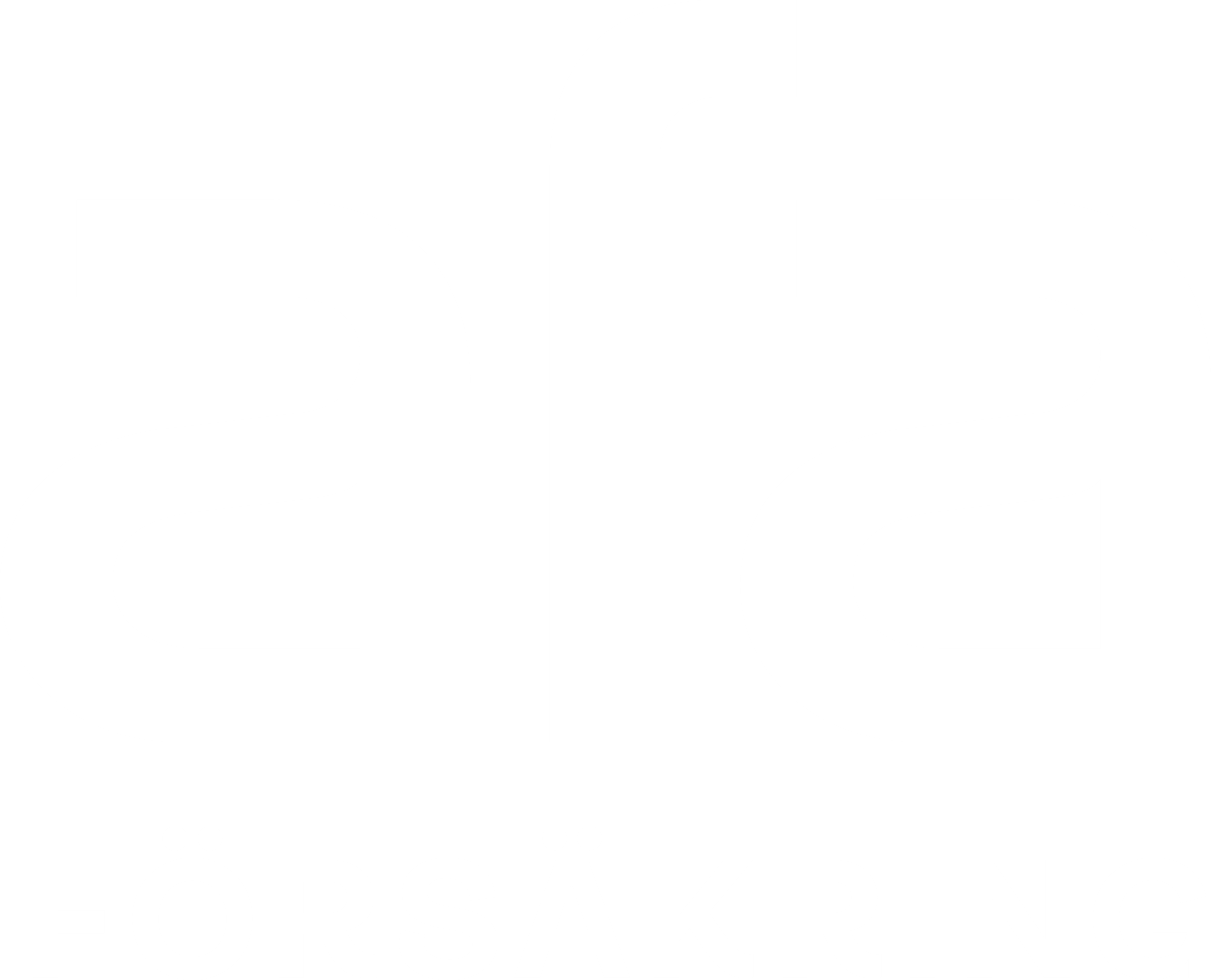 Vid sjukdom
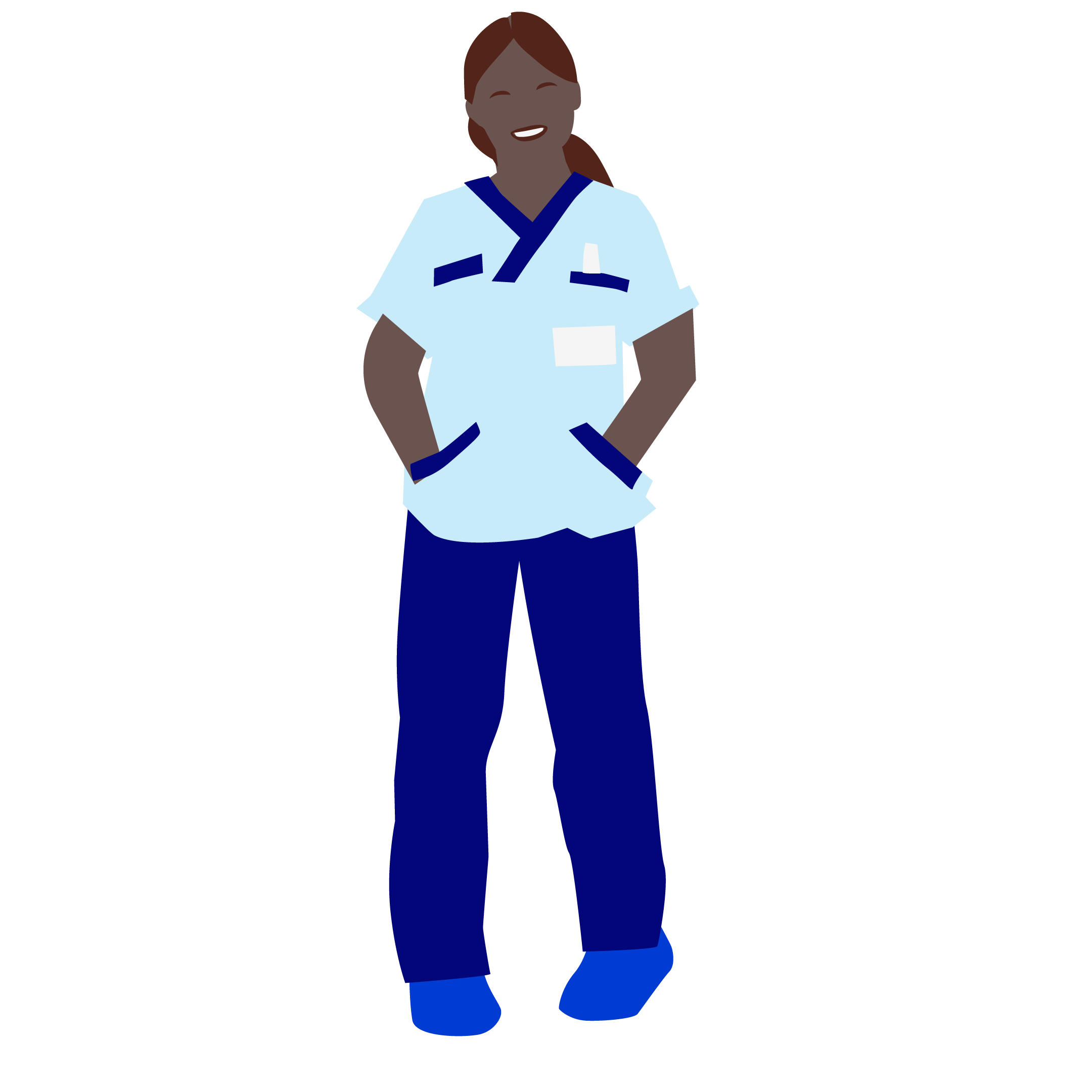 Anmäl till Afa Försäkring när du varit sjuk längre än:
14 dagar – gäller t ex timavlönade
90 dagar – gäller tillsvidareanställda
Du är försäkrad via din anställning vid...
... sjukdom
... arbetsskada
... dödsfall
... pension
4
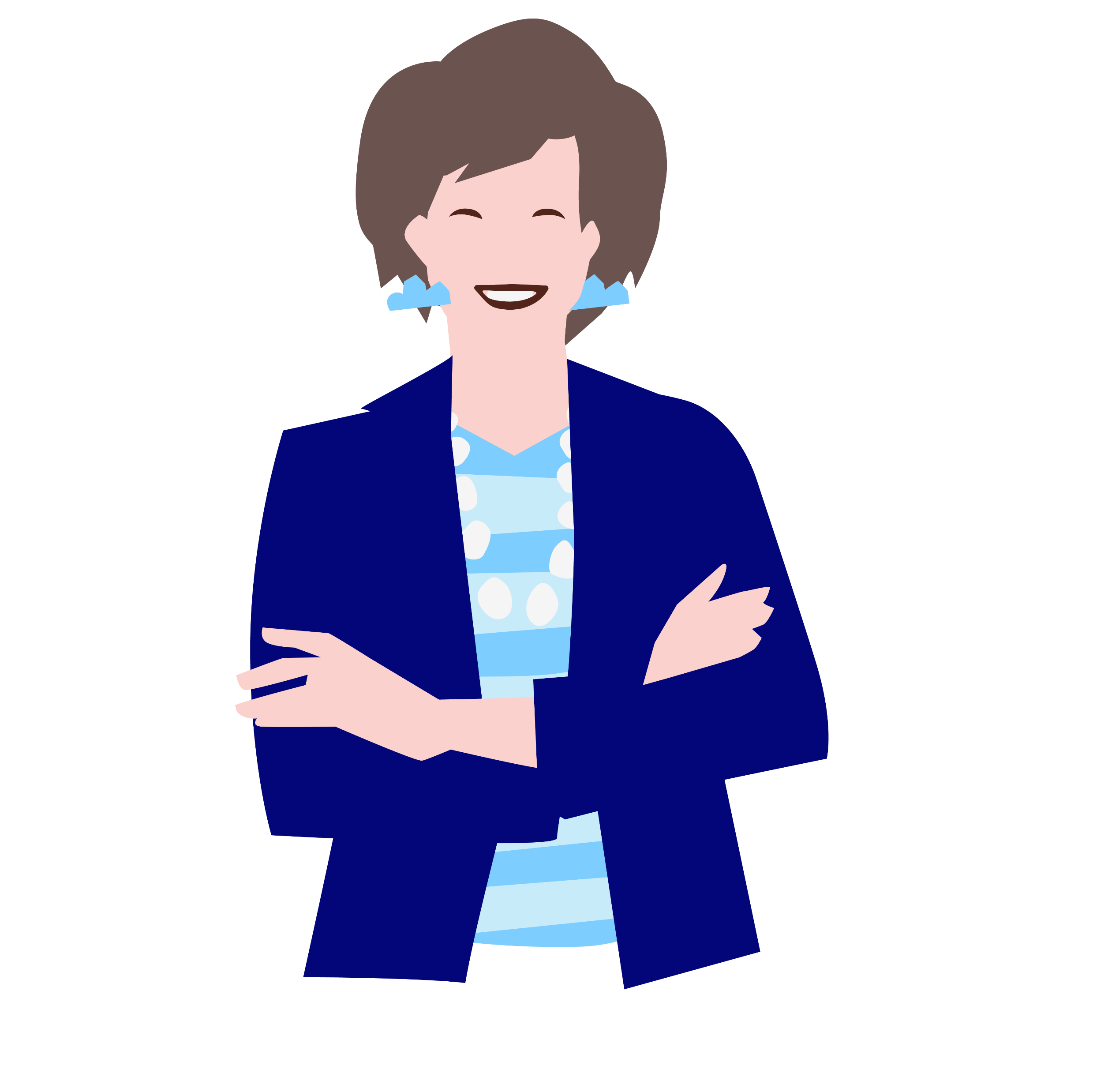 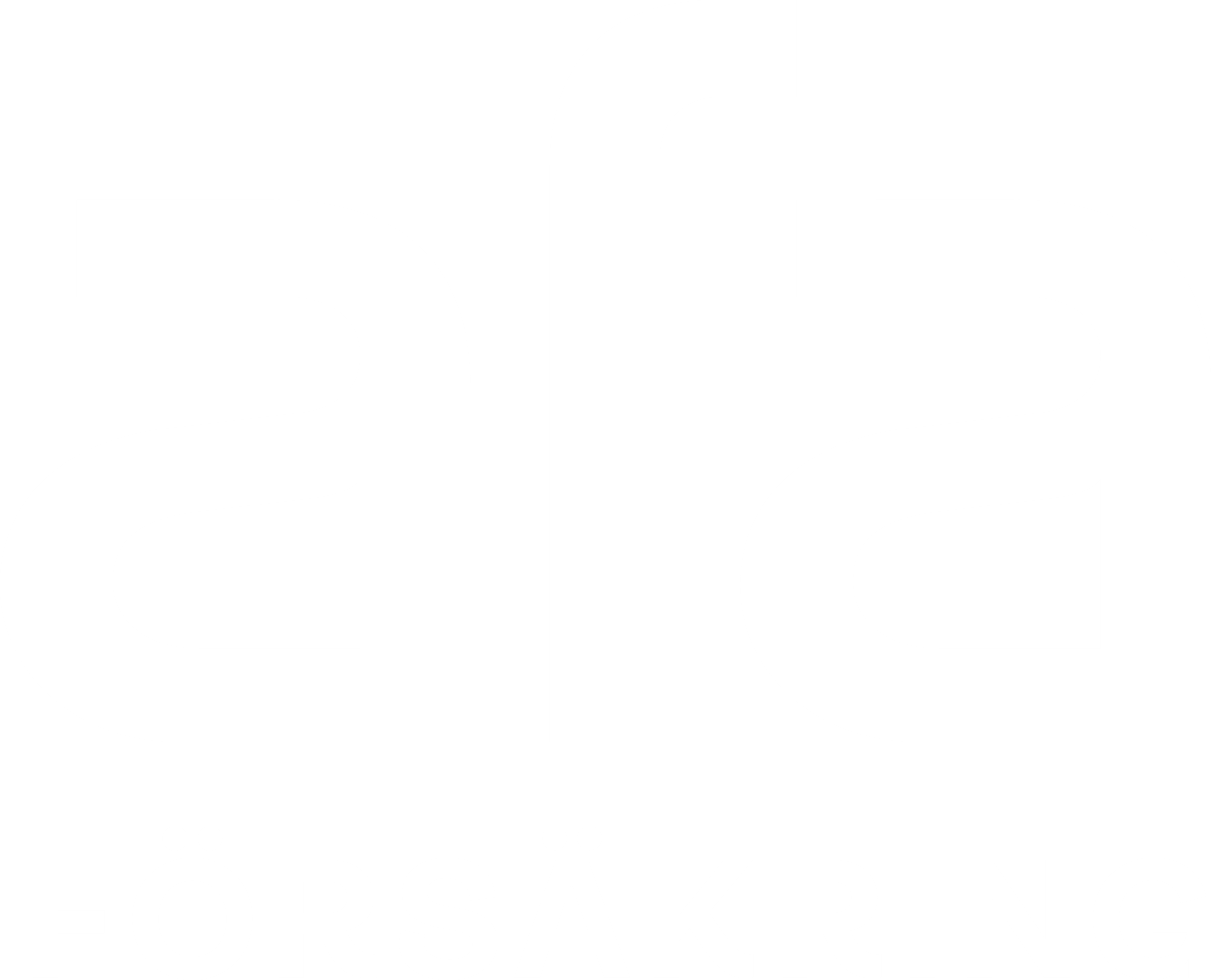 Vem vet mer?
Förnamn EfternamnTelefon: xx-xxx xx xxMejl: förnamn.efternamn@domän.se
Afa Försäkrings kundcenterTelefon: 0771-88 00 99
Gör din anmälan på afaforsakring.se

Ingen ska missa ersättning!
5
6